Division of Fire Prevention and Investigation:A view of working fires in 2015April 27, 2016
1
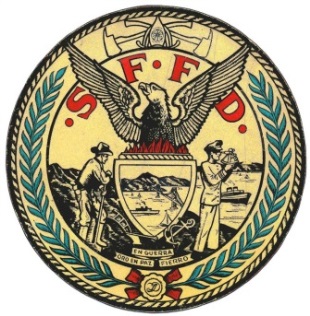 2
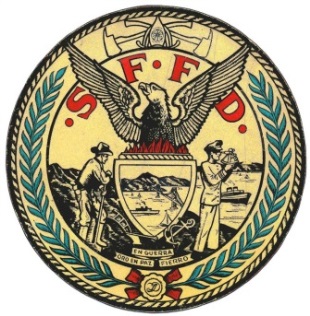 3
Code
Enforcement
4
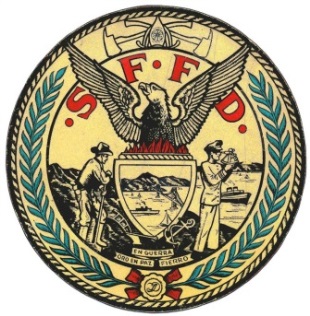 5
A View of Working Fires:
Fire
 Investigation
6
SFFD Calls for Service/Year
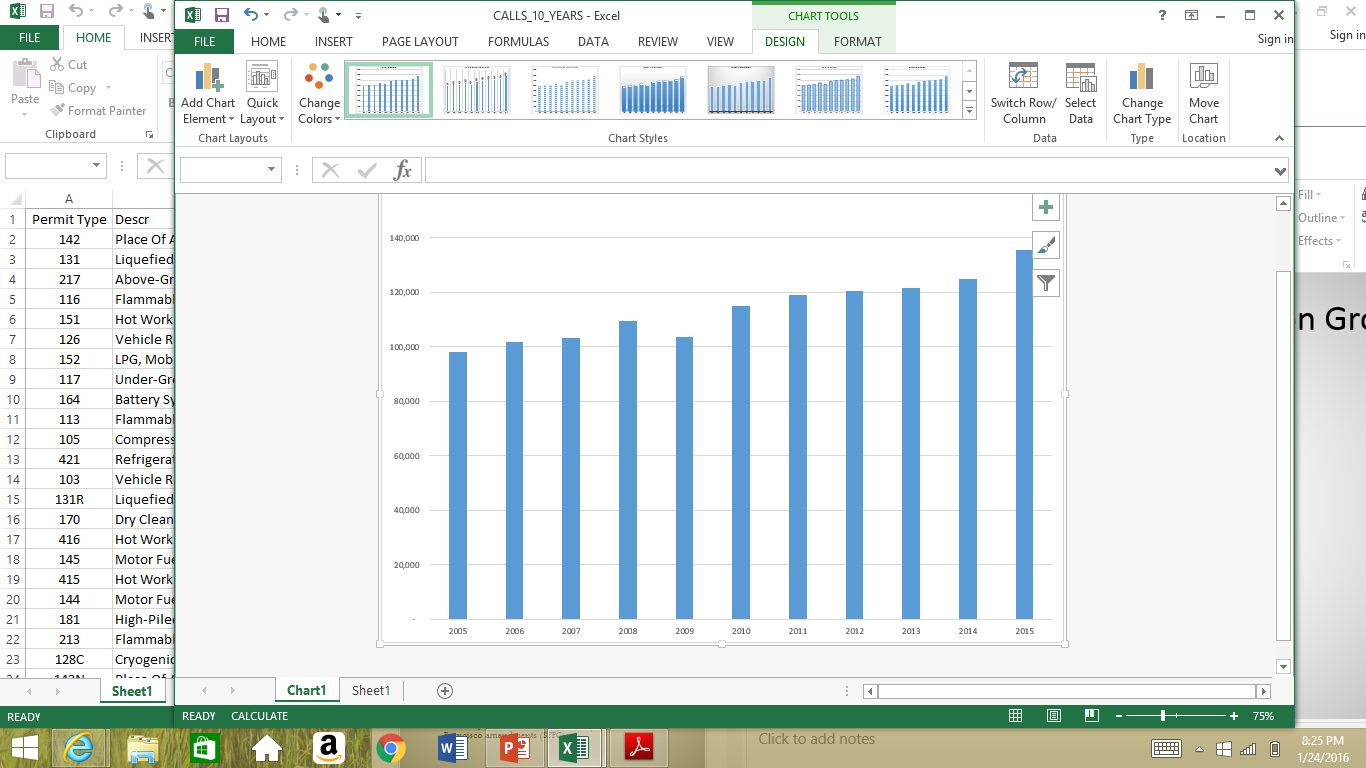 7
8
9
10
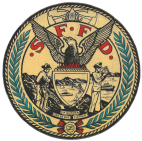 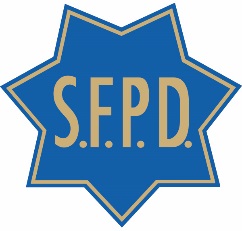 11
Guiding Principles
Fire
 Investigation
Fire Investigation shall employ  all elements of the scientific  method as the operating  analytical  process
Work from the least damaged areas to the most heavily damaged areas
Document with notes, photographs, and videos
Collect evidence (accelerant samples, fire items, and other crime scene evidence)
Interview witnesses
Determine the area of origin (Usually the area of the most extensive fire damage)
Determine the heat source(s)
Hypothesize the reasons for the fire
All accidental causes of a fire must be examined and eliminated before determining an incendiary cause
Cause of Fire 
Natural 
Accidental
Incendiary (Intentional) 
Undetermined
12
[Speaker Notes: We applied the guiding principles detailed here to each of the following fires:
24th and Treat 
22nd and Mission
16th and South Van Ness]
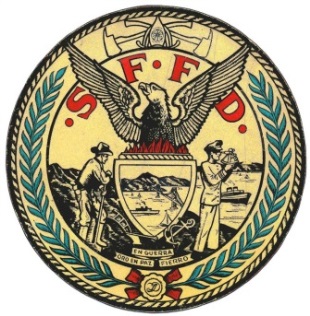 13
Fire
 Safety Education
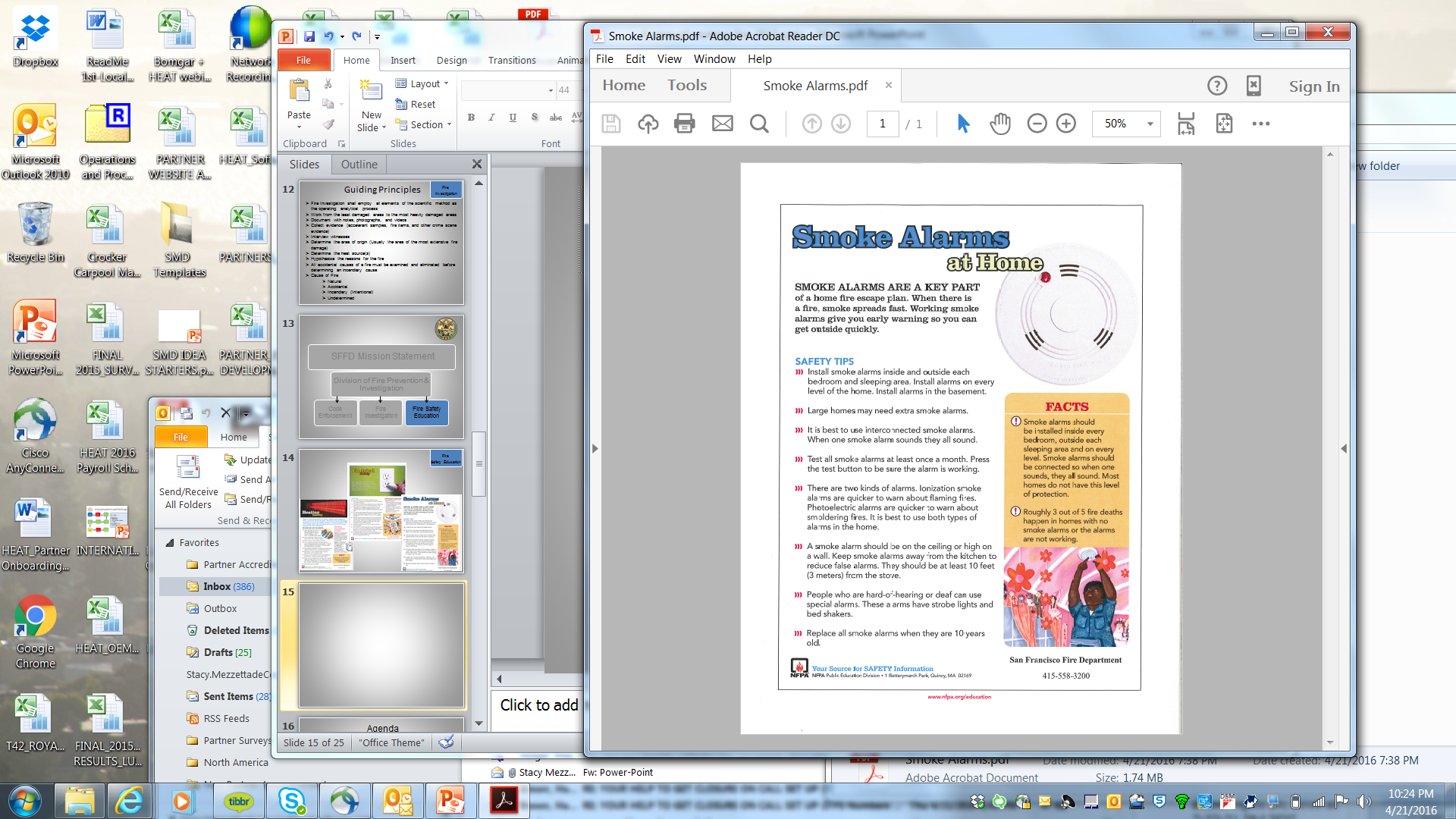 14
Fire
 Safety Education
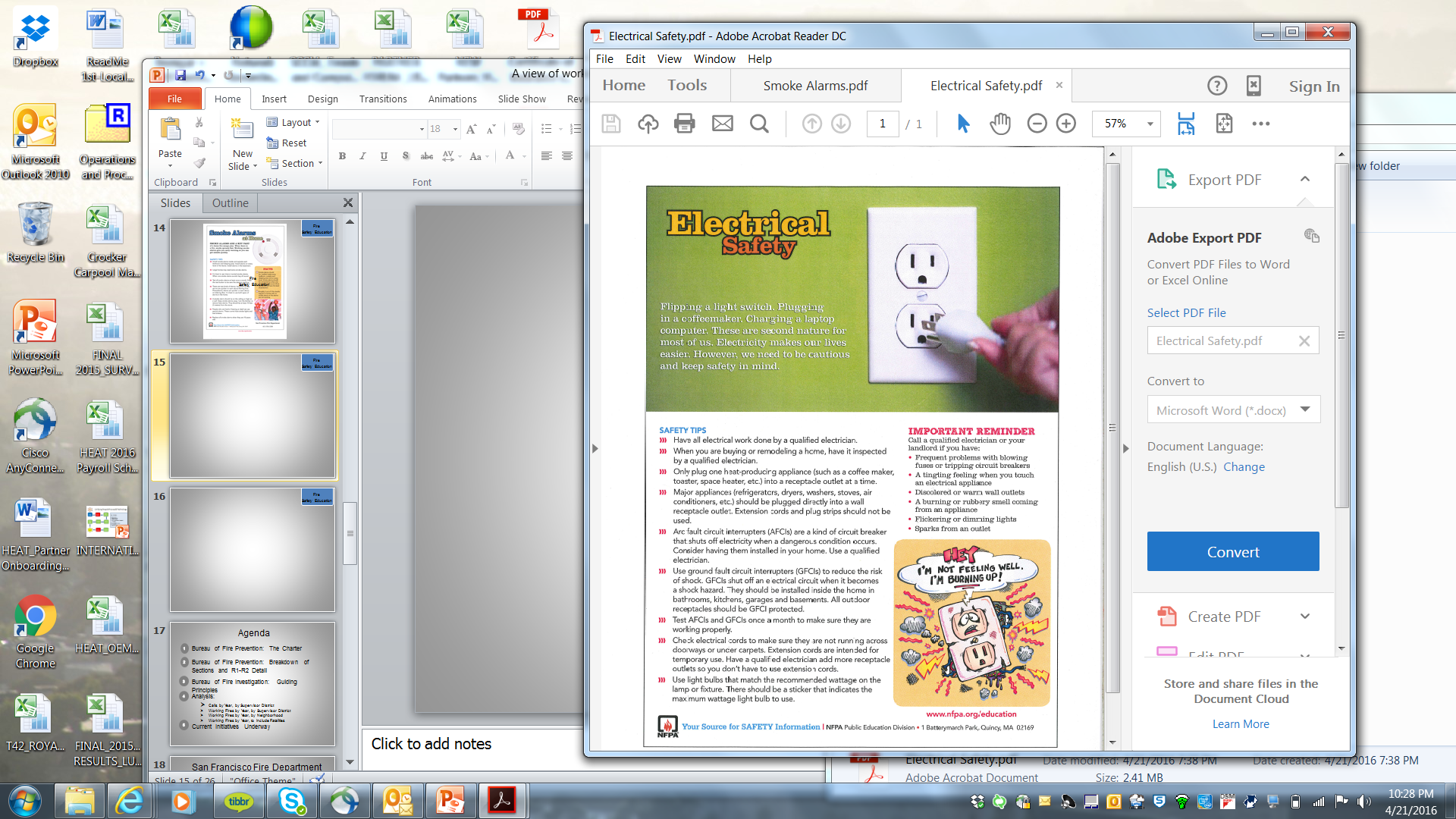 15
Fire
 Safety Education
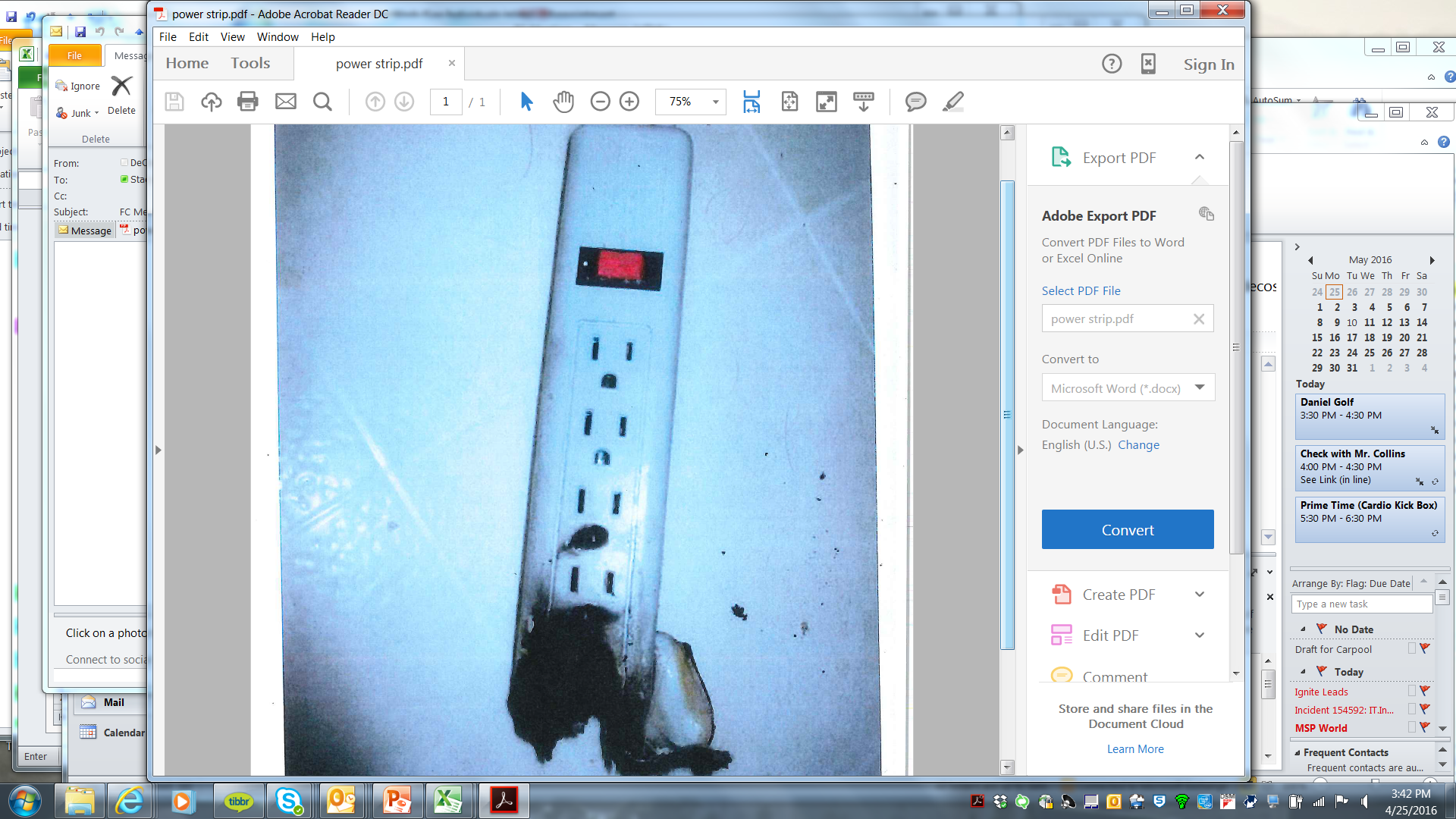 16
Fire
 Safety Education
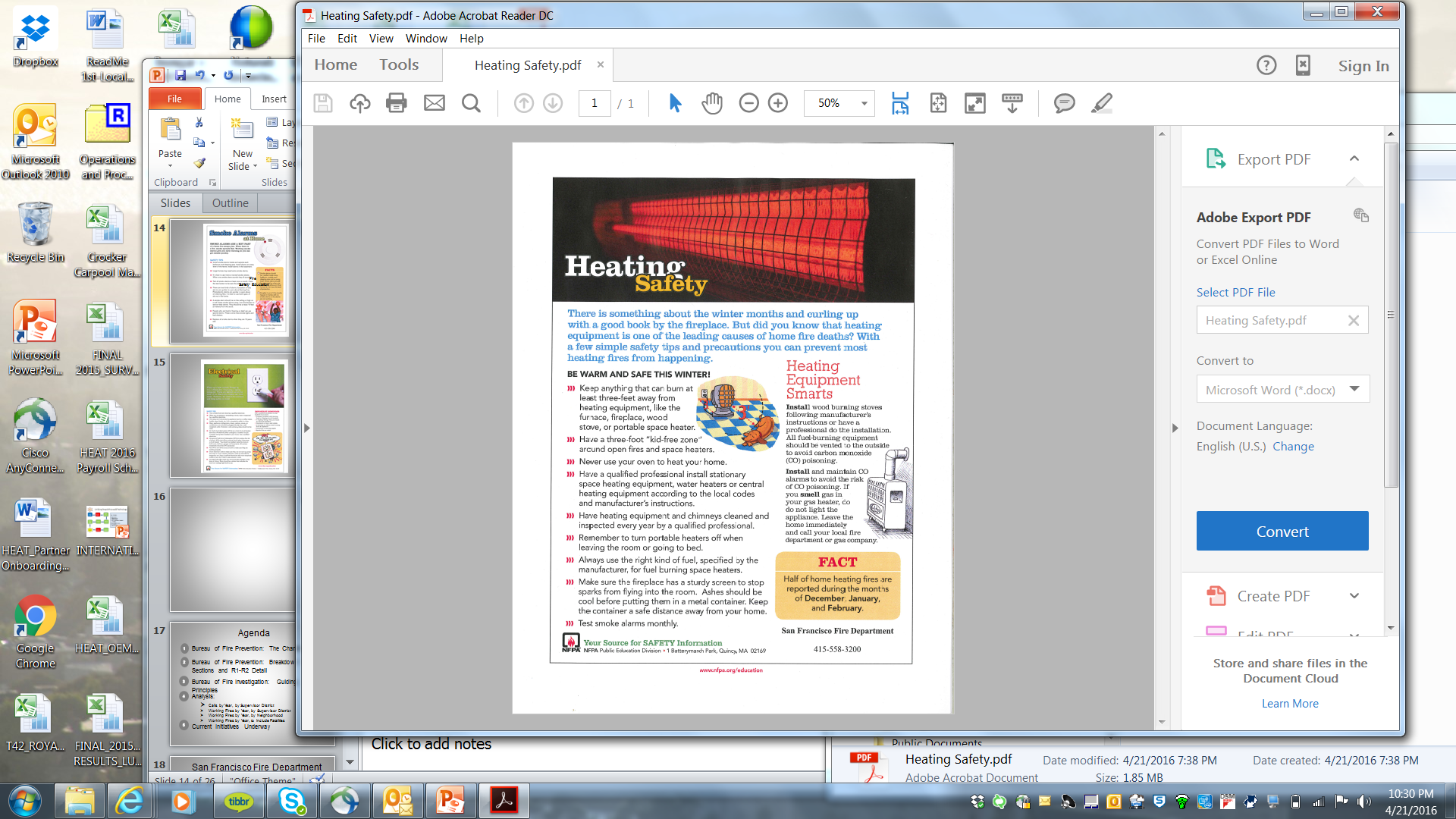 17
Current Initiatives Underway
Inter Department Fire Safety Task Force Committee
R1-R2 Fire Complaint Section
Community Outreach (in person)
18
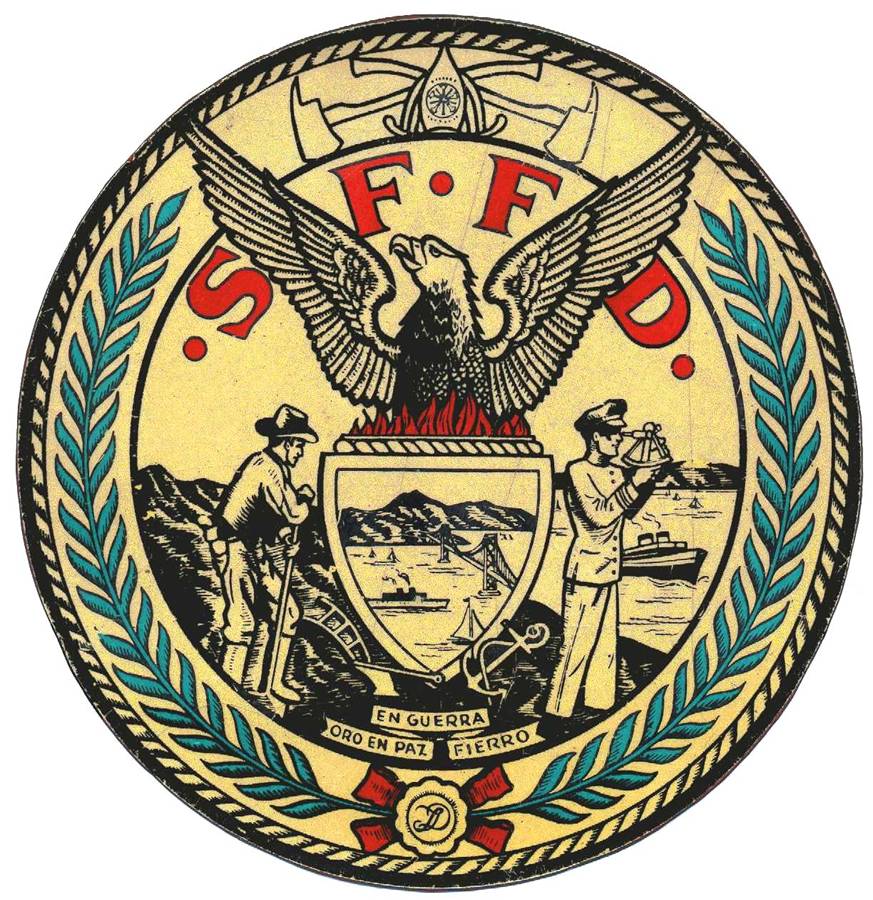 Questions?
19
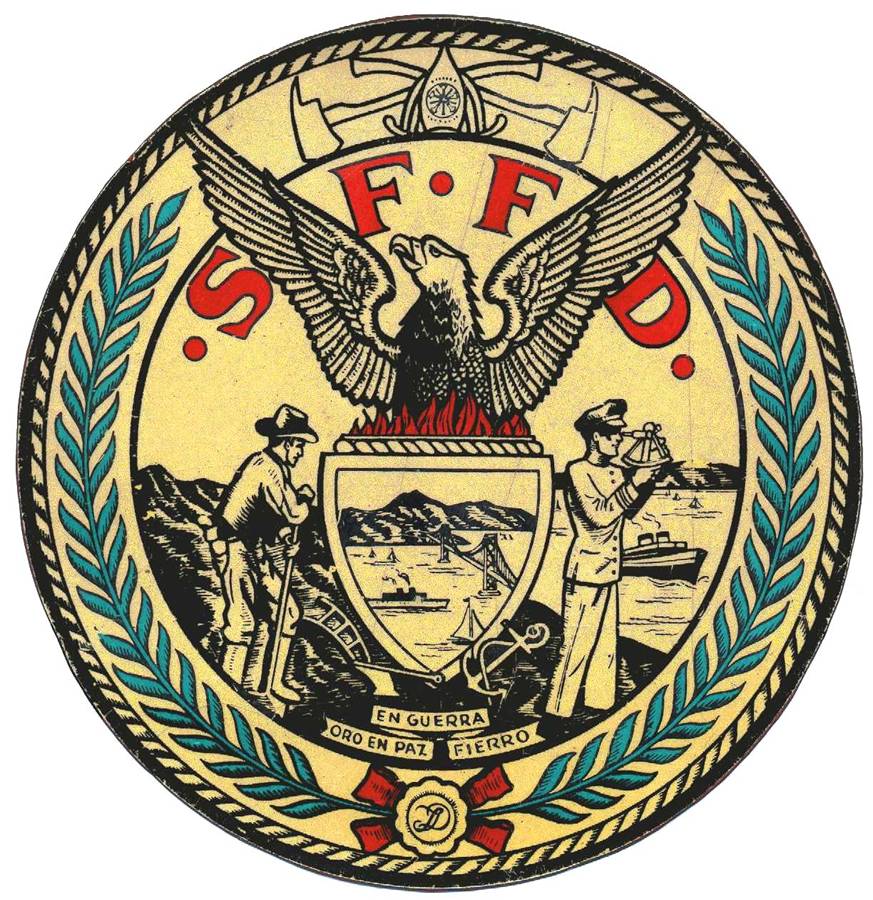 Thank you!
20
Appendix
21